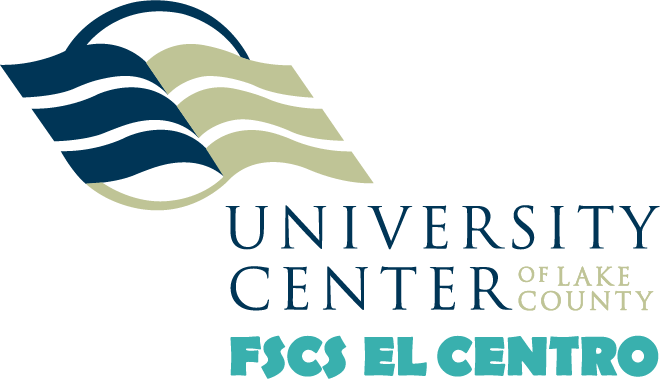 Welcome Partners!
Thank you for joining us!
Enjoy a little breakfast and get to know your fellow partners!
Thursday, November 14, 2024
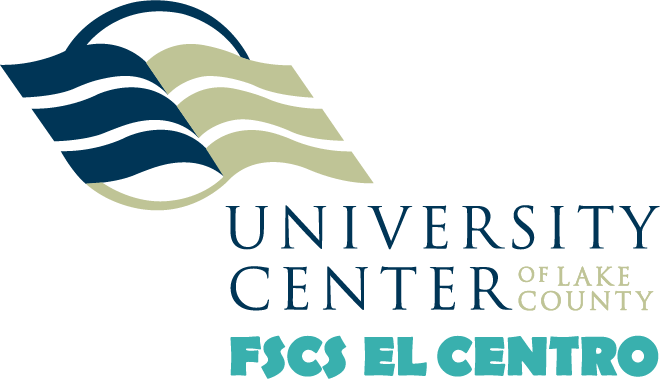 Welcome
Dr. Mytzy 
Rodriguez-Kufner, Program Director
Full-Service Community Schools
need our Community Partners!
[Speaker Notes: Welcome partners- read who is in the room have them stand up. 
Why we are here today-  Story about community
A young 6 yearold immigrant child attends school for the first time in the United States in Chicago.  She doesn’t know the language and follows along by observing her peers and her teacher.  Her teacher Ms. Zarnowski, helps guide her along, throughout her first grade year, she remembers having accidents because she was too shy to speak as she does not know the language. Her mom comes often and with a dictionary in hand. Her teacher is patient and within that first year, she is reading and writing.  She has learned songs, she has gone on fieldtrips, she has made friends. She learns later on from her mom, that there was more than just a teacher and mom working together to make this possible.  Her mother had gotten work and assistance on how to work with her child from the teacher. The secretaries were also helpful in making sure that there were clothes for her at school. Sometimes she forgot her lunch and her working dad with the only car couldn’t take her lunch and so she got food at school. The power of community helped this current Doctor succeed. This was back in 1980. Throughout my life through I have been part of various communities that helped me get to where I am.  
However,  I have also seen the power of a community school in rural towns such as the one my children grew up in. Food, clothing, sponsorship for different activities was provided by businesses, parents, the local college, and other organizations.  All children received equitable support for their support.  Recently I have seen the power of community in the Grand Rapids, MI area, as well as in Skokie, IL. Both are working with organizations, individuals, and schools just like all of us here. 

With that I want to welcome you to  our very first Partners meeting.  Today we will hear from three individuals who work with organizations that embrace the community mindset model.  I also want to welcome and highlight each organization here with us today.  When I read your organization’s name, please stand up.  

Thank you for being here with us today, it means a lot to us that you have provided support for establishing the grant and that you have worked with us this summer on a few projects. The relationships we are building will help the FSCS El Centro accomplish what was written in the grant. 

I want to highlight one of the biggest supporters for the grant.  Her work in her community stems from youth.  Due to challenges she faced as a student, she has made it her life goal to assist individuals in her community achieve higher education. Without further ado, I present Dr. C. Myra Gaytan-Morales]
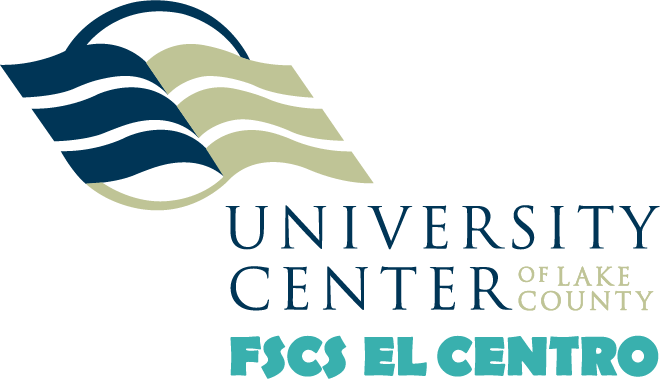 Opening: At the Center of Community
Dr. Myra Gaytan Morales, Executive Director and Dean 
University Center of Lake County
Full-Service Community Schools
need our Community Partners!
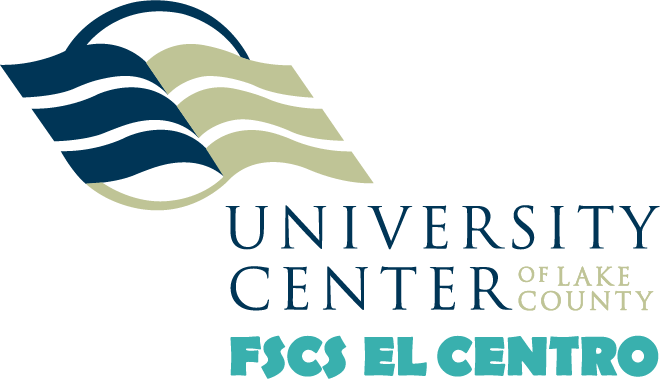 Cadence for the Day
Dr. Mytzy 
Rodriguez-Kufner, Program Director
Full-Service Community Schools
need our Community Partners!
[Speaker Notes: Thank you Dr. Gaytan Morales

Today we will continue to build upon our relationships through different activities.  We will allude to what a community grant is, but not go into great detail.  We will show you how through different activities. 

As you may have noticed we divided you up into different groups.  This is so that as we work on activities we already have a groups that represent each organization.  Our version of zoom break out rooms. 

We will look at four questions that will help you to understand FSCS a bit more. You can answer these questions throughout the time here.  Please put those on the sticky pads we have provided for you.  We have the poster boards where you can place these responses on the walls there. 

We will go through an introduction of what community schools are
Vision casting
Lisa
What we have done with our two district partners and our Next steps
For our partner meetings – 

I want to give our Learning Educational Agencies, our districts some time to introduce themselves and highlight something they are most proud of in their educational community.]
Grounding Questions
[Speaker Notes: Add more questions here David & Heather
Margaret leads

Maybe add a QR code for them to answer (before and after like Dan Duncan does on his vitual meetings)]
Diamond Lake School District 76 in Mundelein
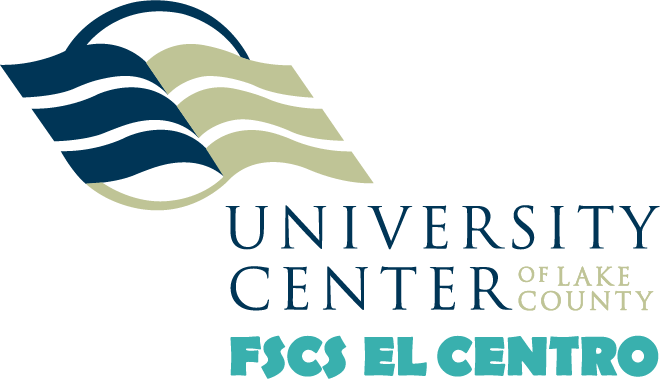 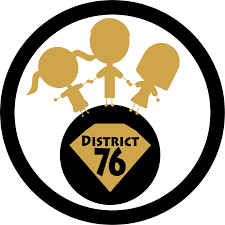 Diamond Lake Elementary
West Oak Intermediate
West Oak Middle
Participating Schools
Local Educational Agencies (LEA)
North Chicago School District 187
Evelyn Alexander Elementary
Forrestal Elementary
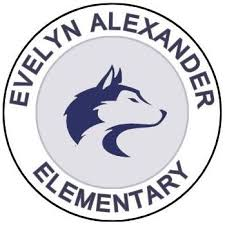 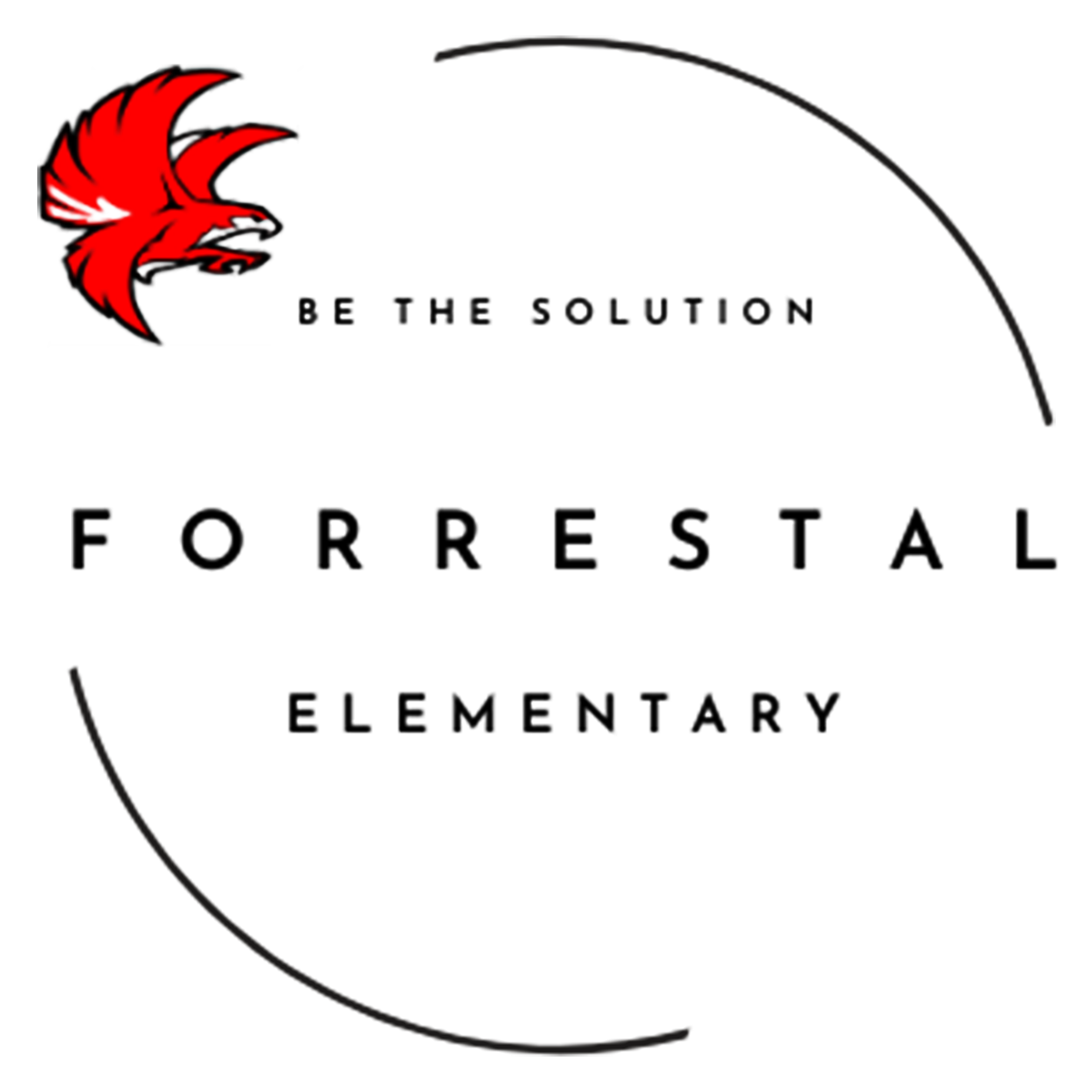 The Power of Community
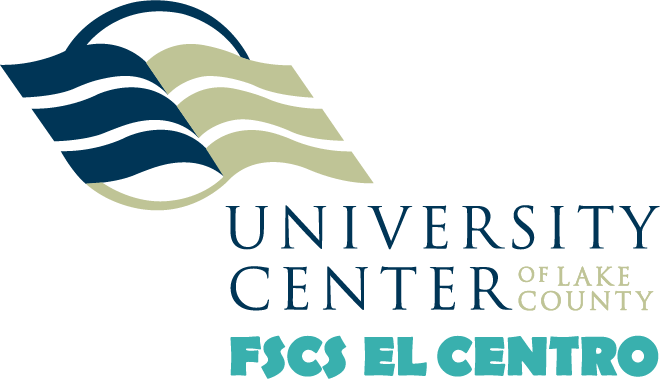 Margaret Boyter-Escalona, MA

Education Consultant, Complement Consulting Group
Full-Service Community Schools
need our Community Partners!
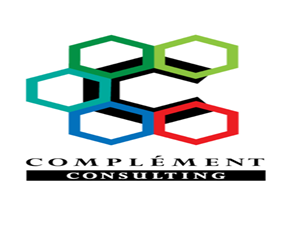 [Speaker Notes: Thank you Drs. Price, Fuhrer, Mr. Rogers, Sami, Dr. Cunningham for highlighting a little bit about your organizations.]
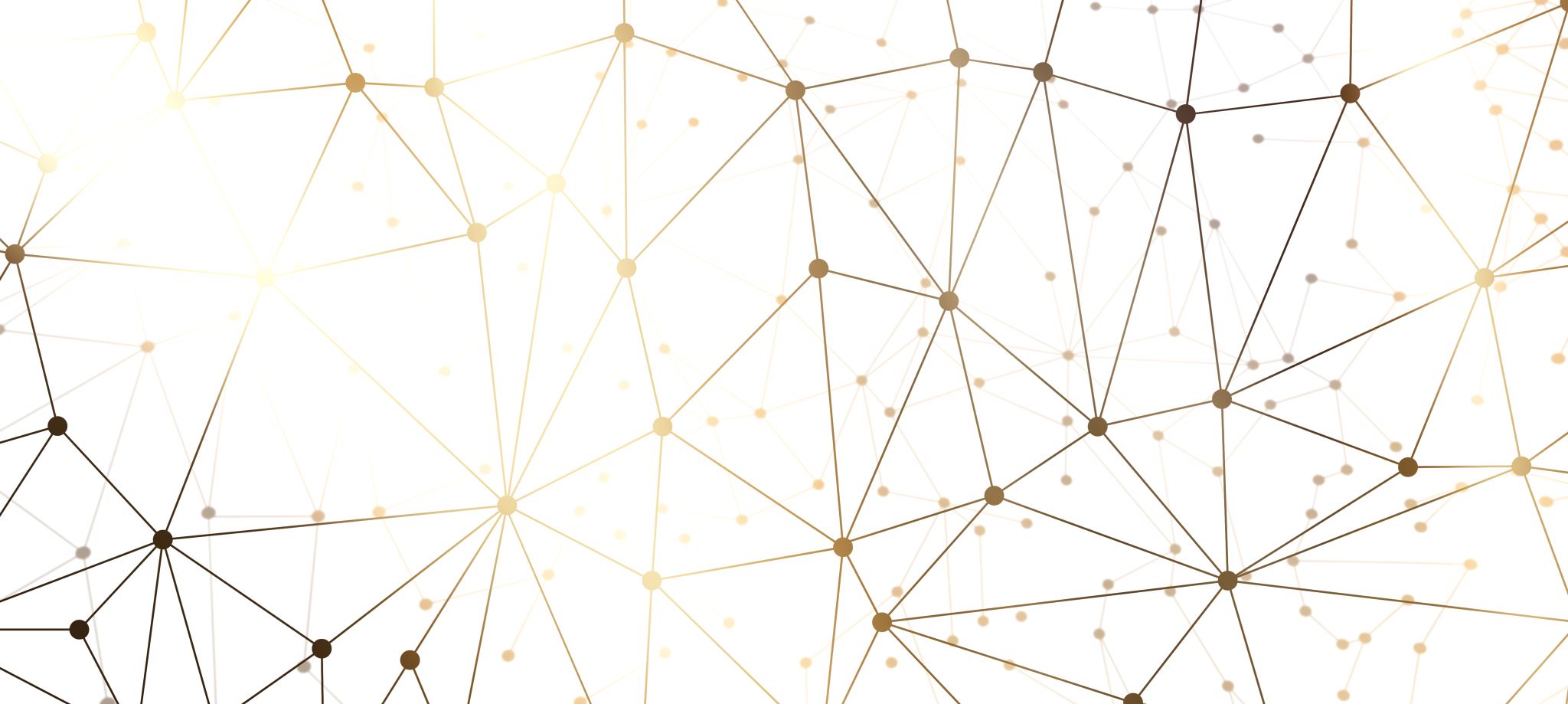 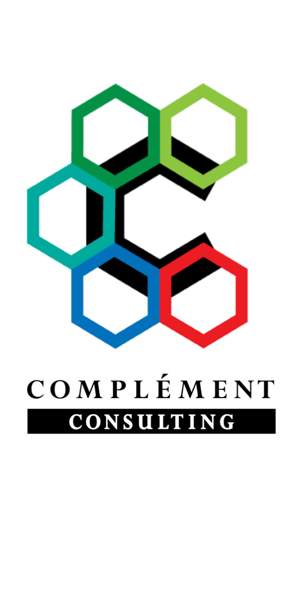 The Power of Community
Presented by Margaret Boyter-Escalona:, MA 
Education Consultant, Complément Consulting Group
IcebreakerActivity / Conversation Starter
Examples of Communities From Mainstream Media
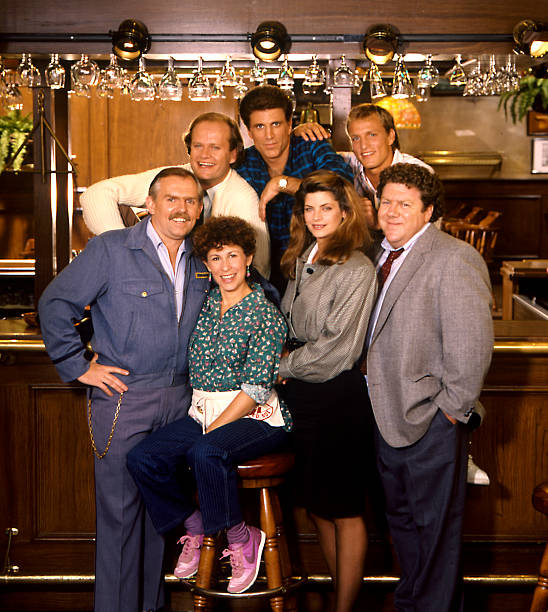 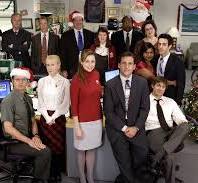 The community of:
* the local watering hole (Cheers)

* The workplace (The Office)

* The school (Abbott Elementary)
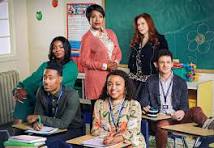 How do these examples and your discussions  demonstrate the concept of COMMUNITY?
The Benefits of Community Schools
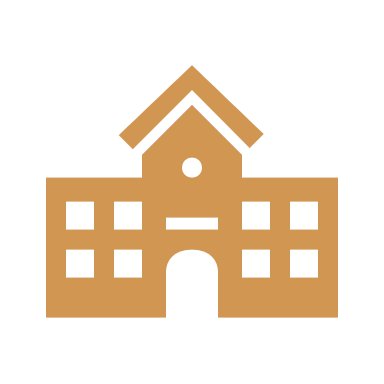 Successful Community Schools
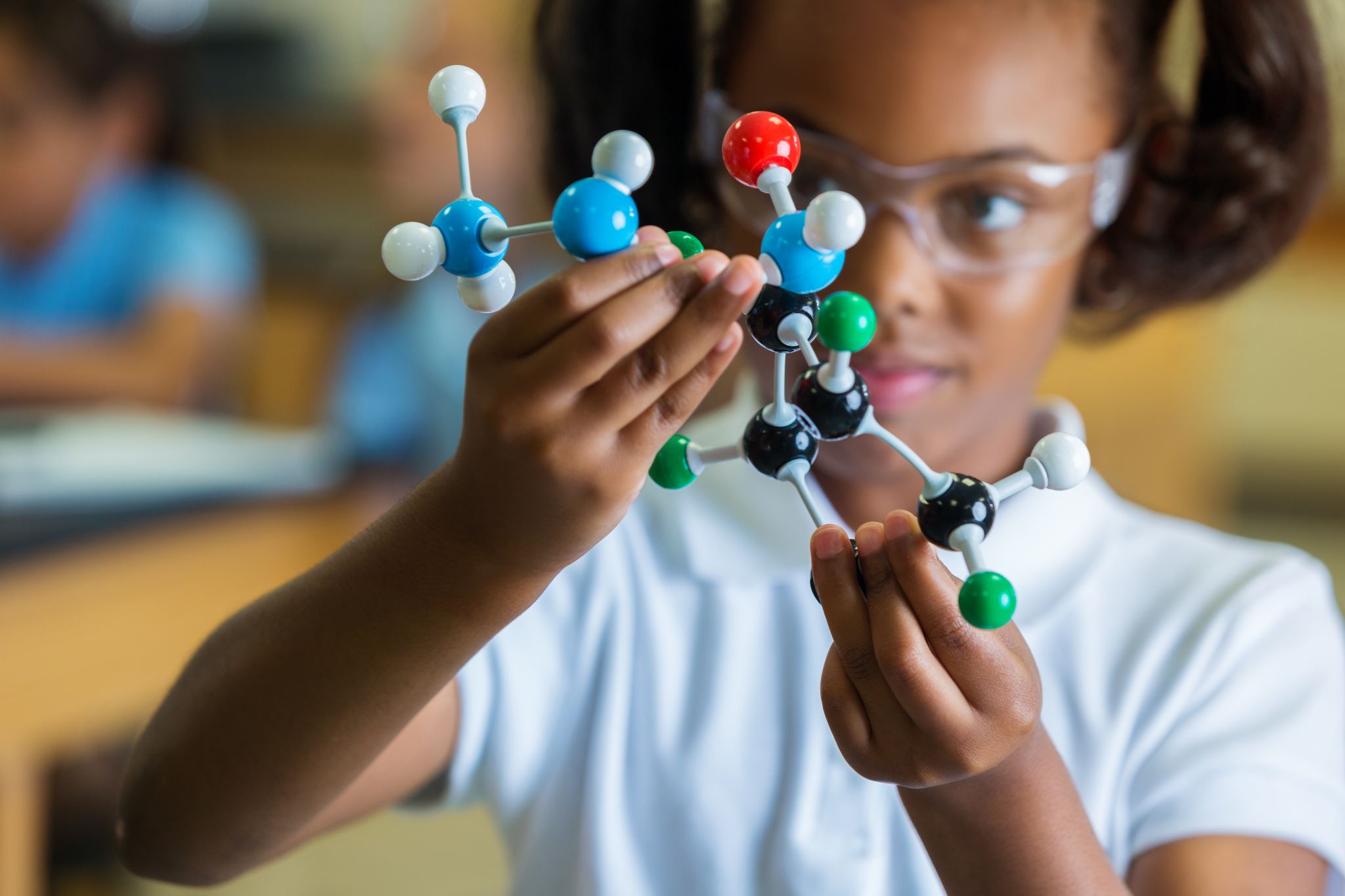 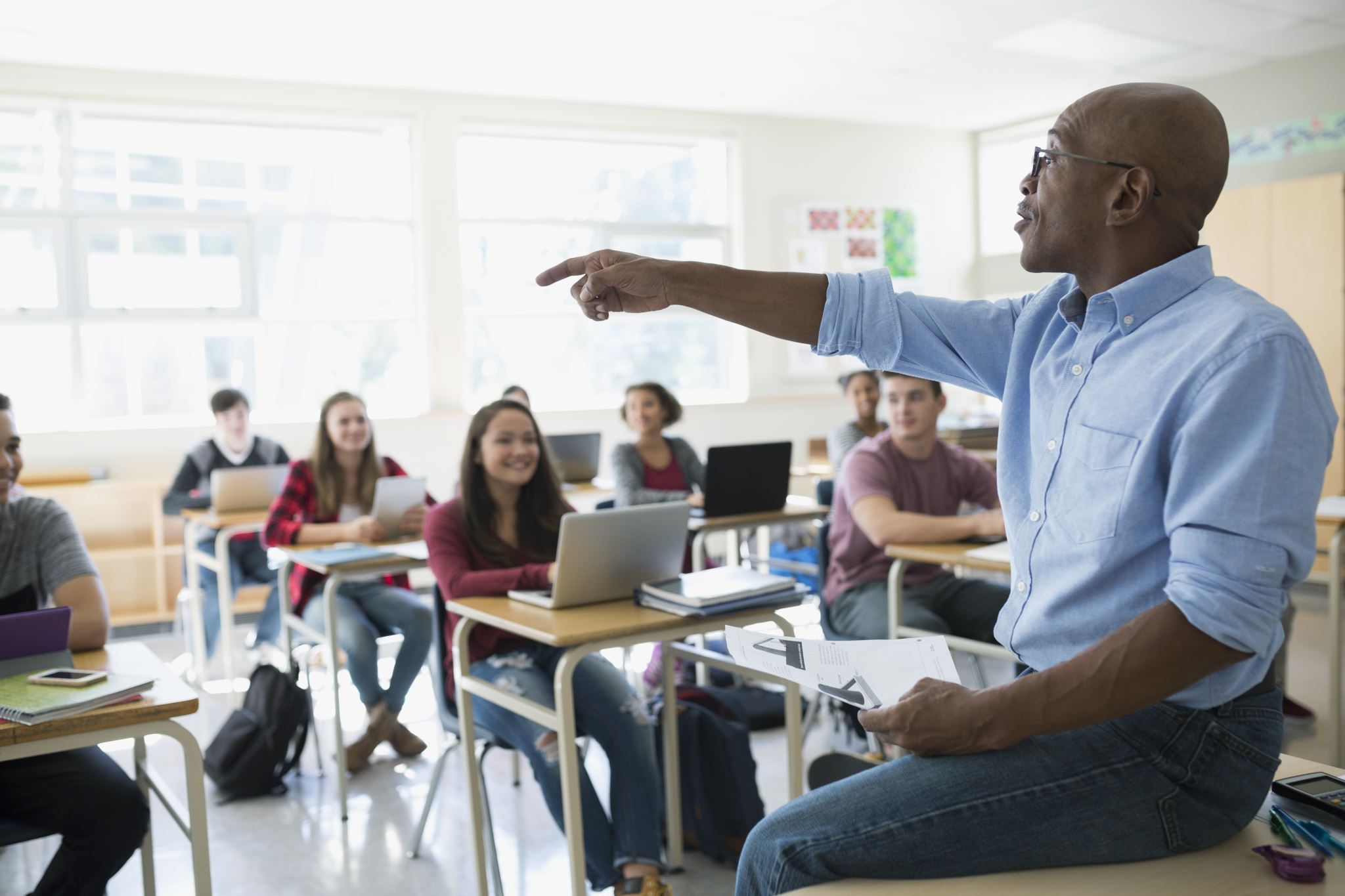 Capitalize on local assets of the entire community including the gifts and talents of people who live and work there-parents, families, educators, school staff, and community partners.

Create and maintain a rich academic focus.

Provide sufficient time and depth on arts and culture & on social-emotional domains.

Use quantitative and qualitative data to inform practice and inform funders.
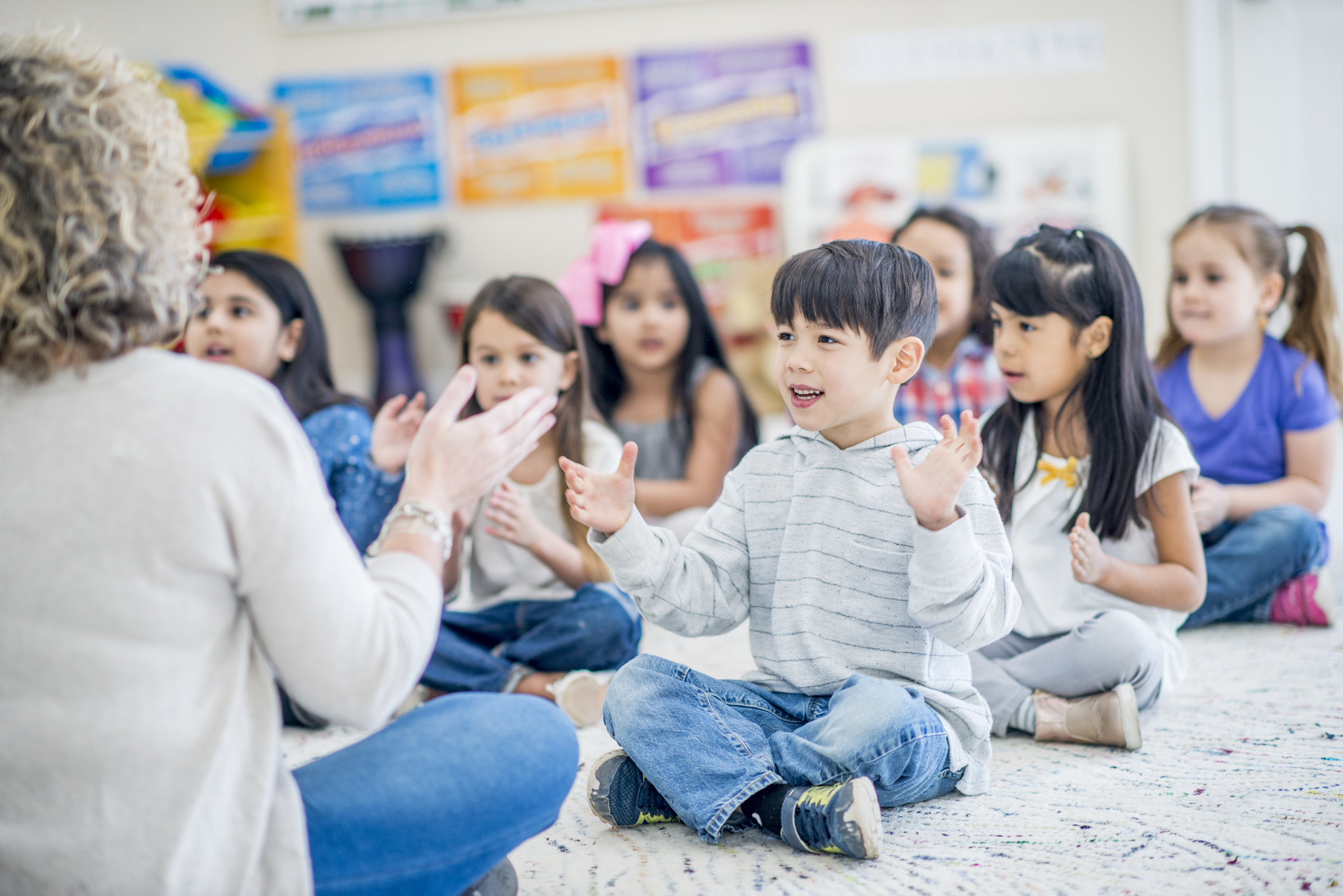 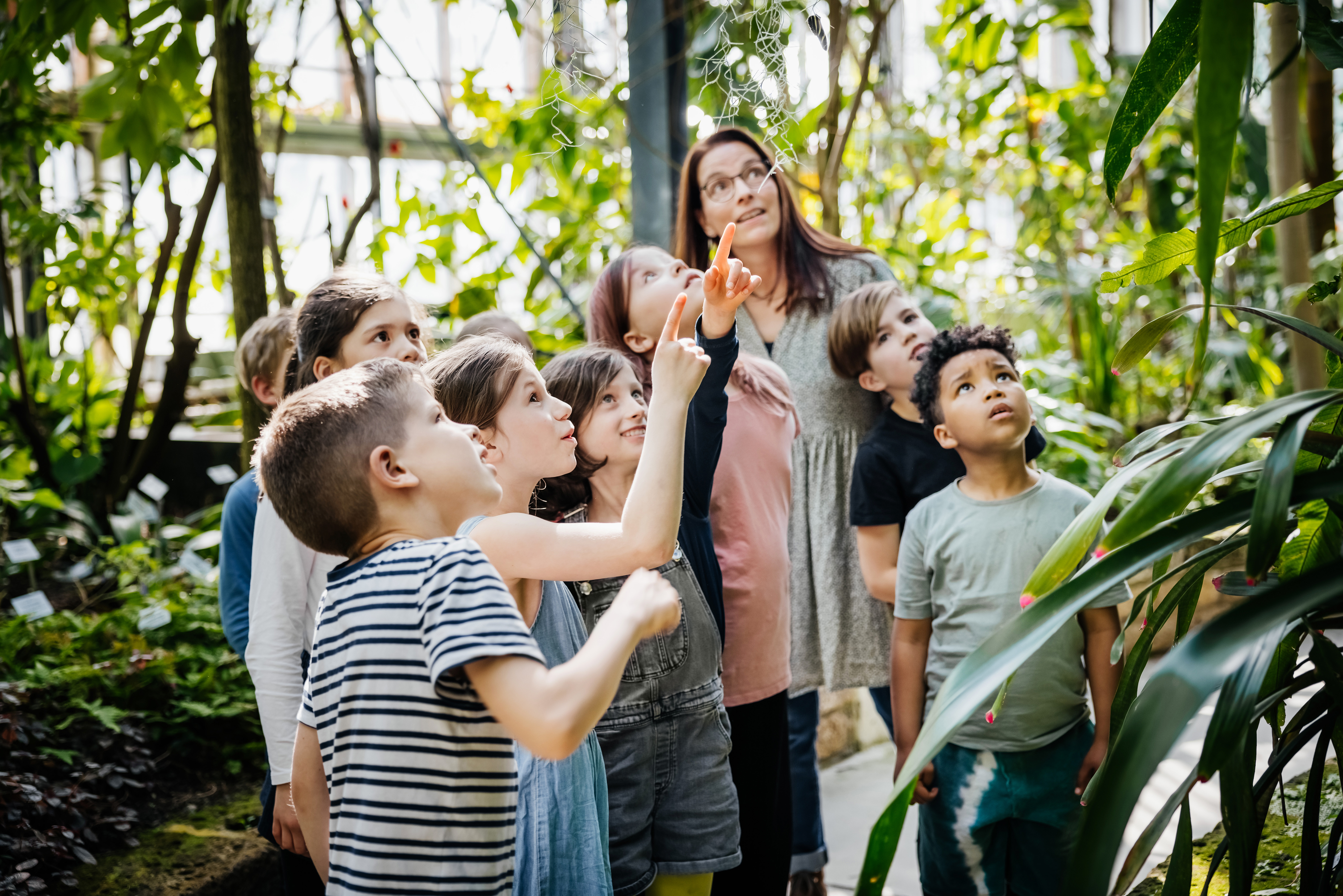 How Community Partners Shape this Full-Service Community Schools Grant
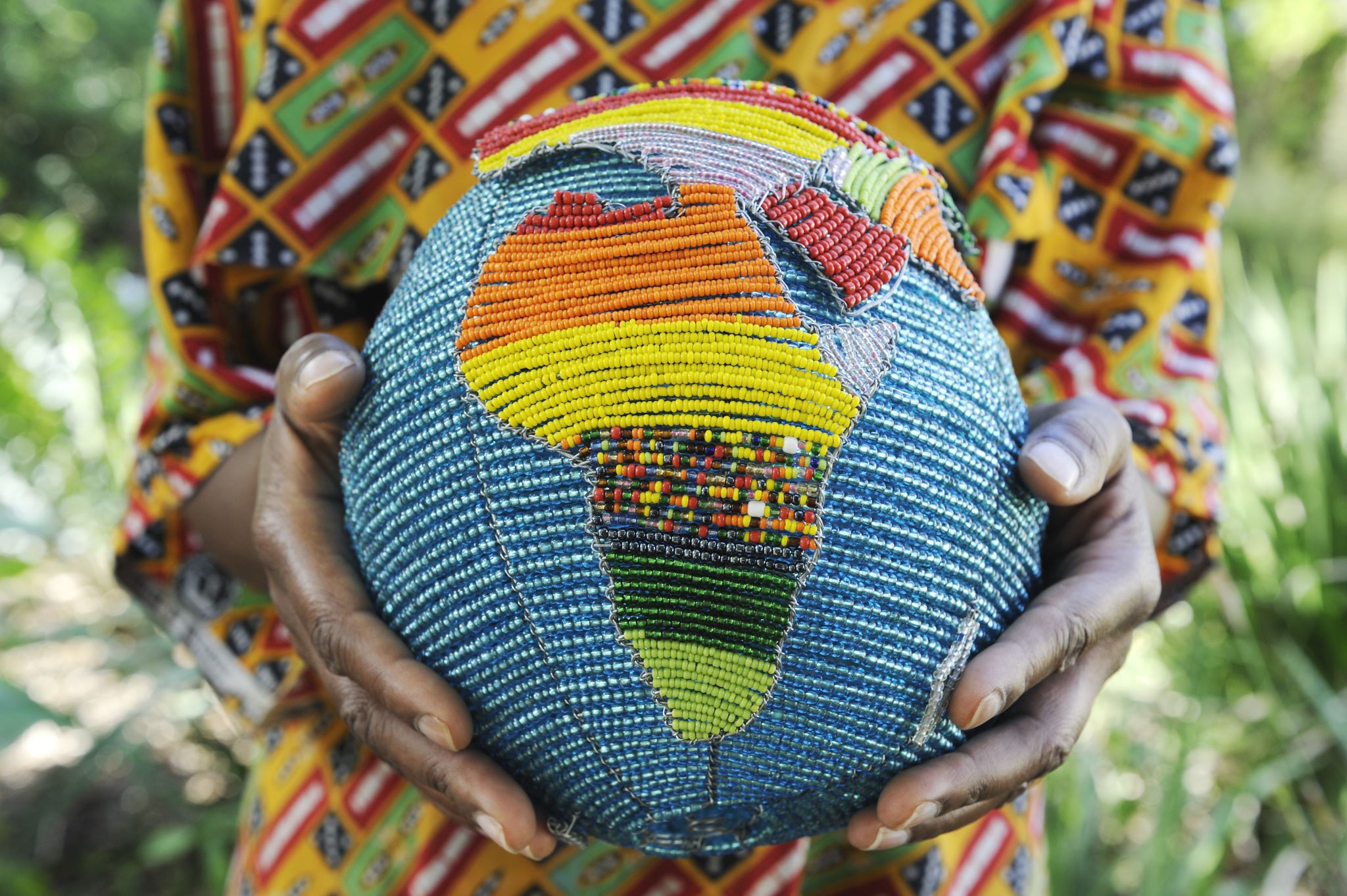 Creating the Conditions for Community
Adopt the African concept of Ubuntu: an authentic individual human being is part of a larger and more significant relational, communal, societal, environmental and spiritual world.

Ubuntu encompasses the interdependence of humans on another and the acknowledgment of one's responsibility to their fellow humans and the world around them.
Parting Thoughts on the Power of Community as you You Re-imagine Schools
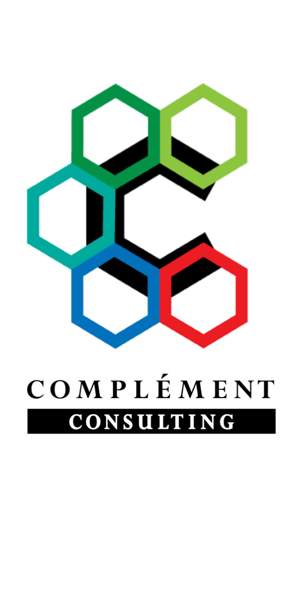 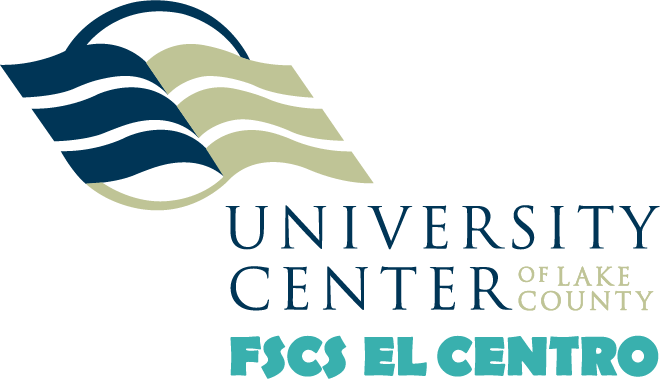 Vision Casting: Community BuilderActivity
Dr. Ryan Hurley

Midwest Director
Institute for Educational Leadership
Coalition for Community Schools
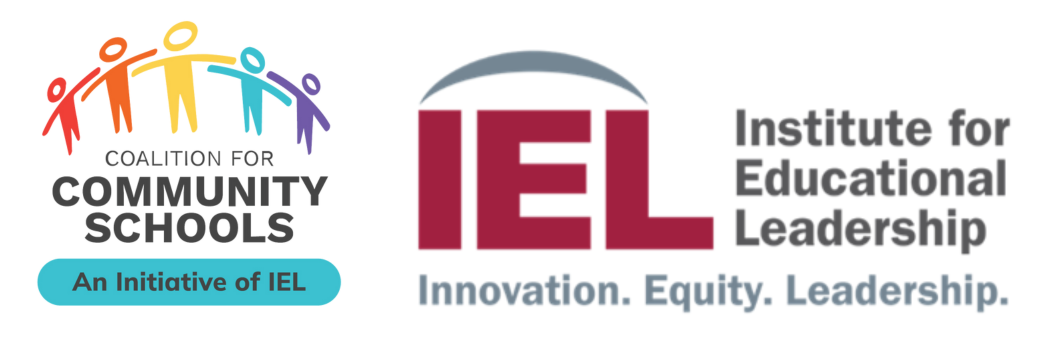 Core to all Full-Service Community Schools (FSCS)
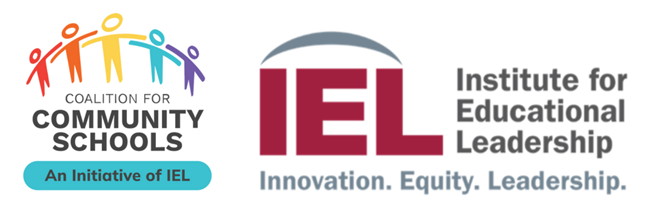 What is a Community School?
[Speaker Notes: -quick reflection]
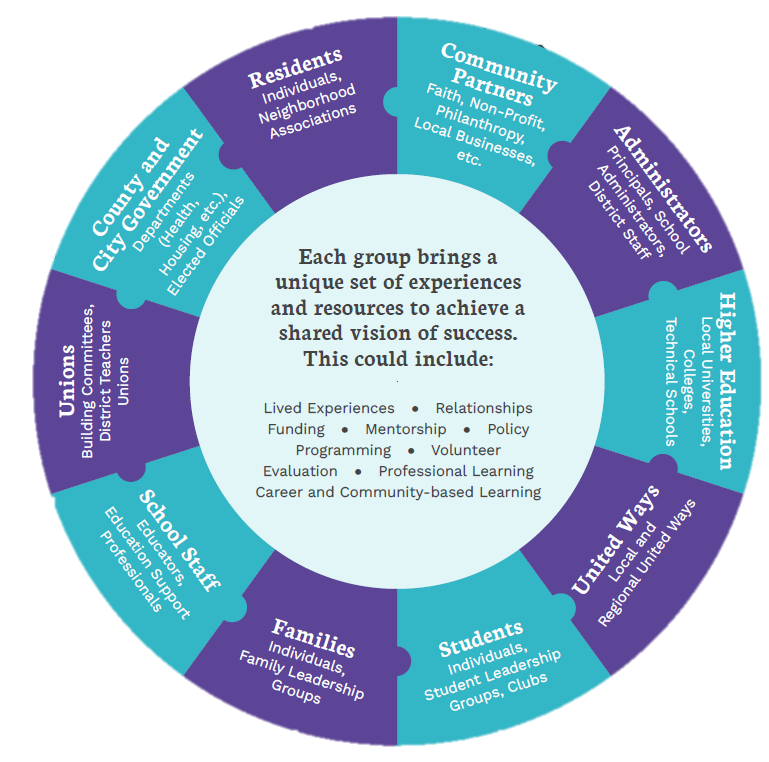 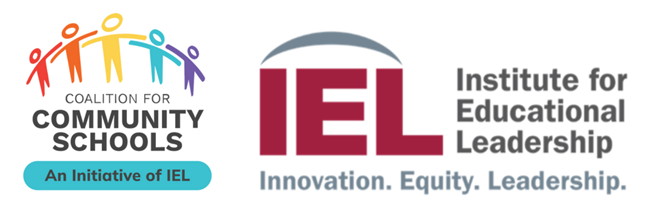 Community Schools are unifying strategy.
Vision Casting
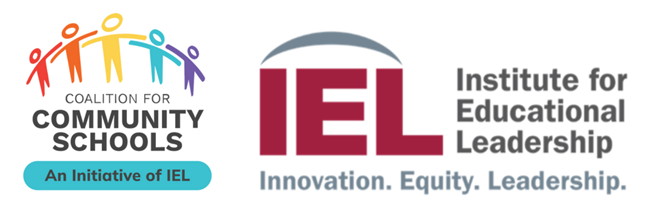 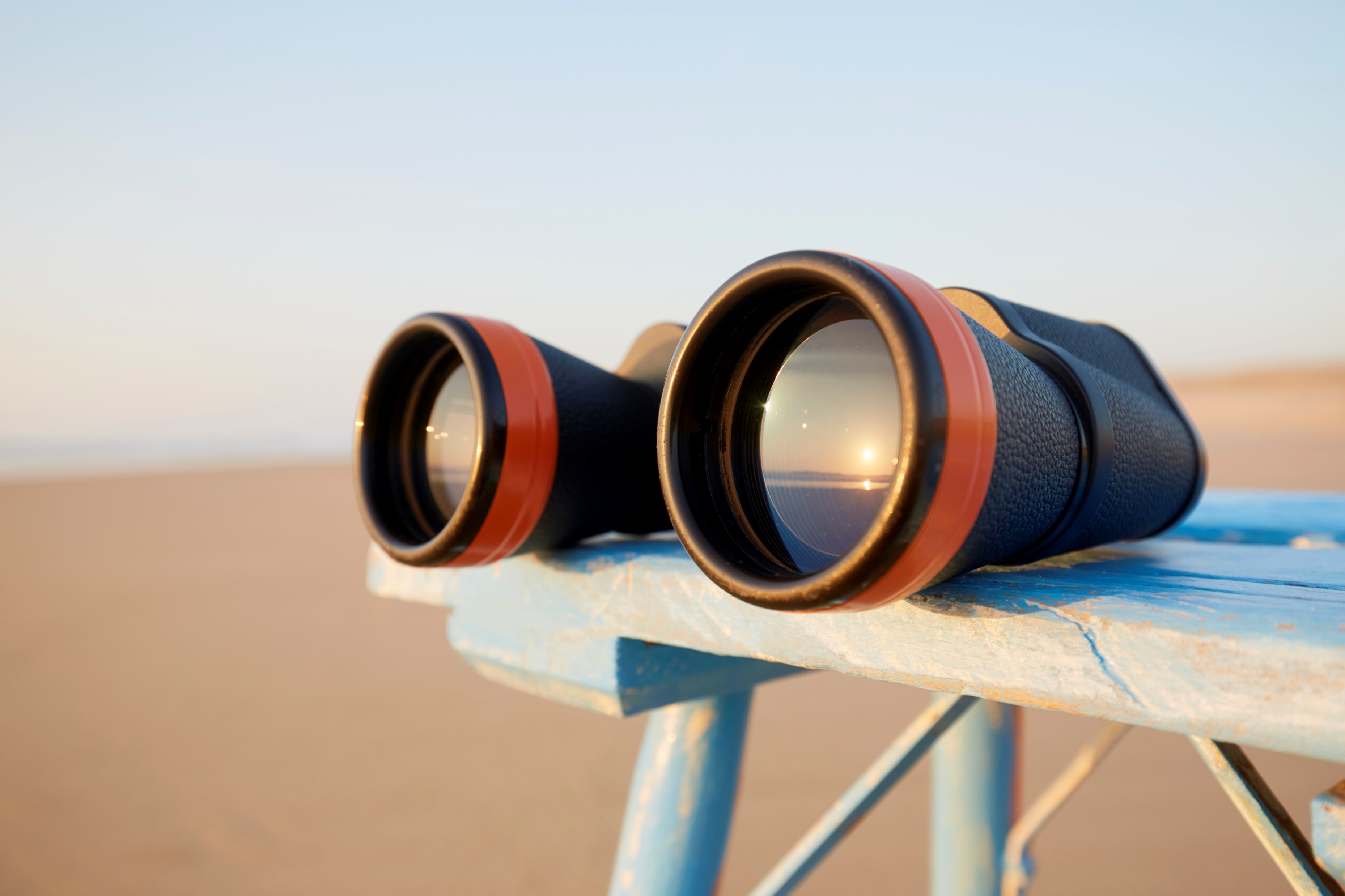 At the core of any worthwhile action is a clear and shared vision.
What is your vision for children and families in your community?
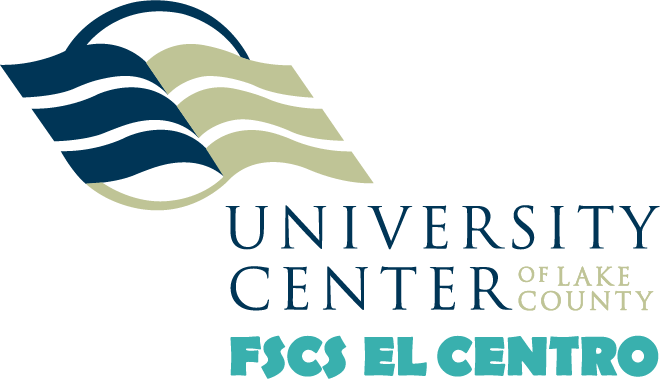 The ABCs of the role of Arts in Building Belonging and Connecting to CommunityWhen asked to engage with a school’s community, is it clear who “is” the community? This interactive session will engage cultural mapping through an arts-based lens to better understand the role of cultural identity and group belonging in our school communities.
Dr. Lisa Rathje

Executive Director
  Local Learning
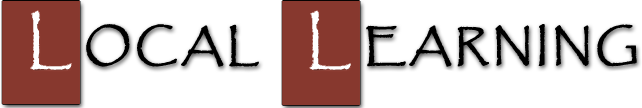 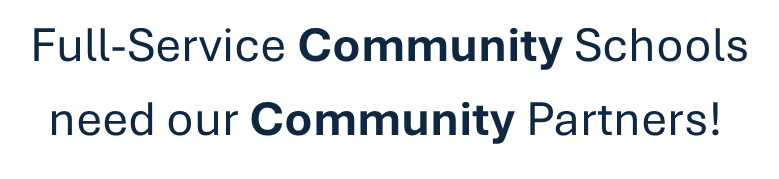 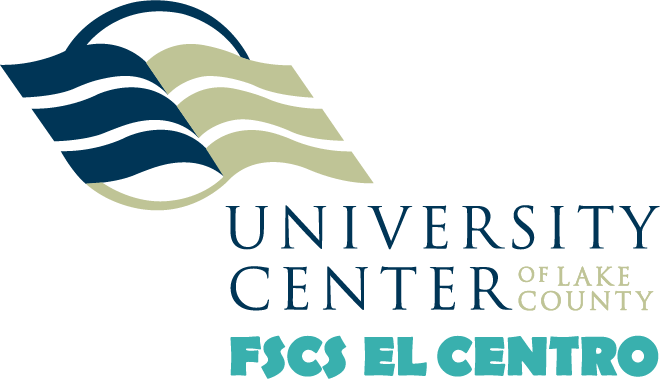 What We’ve Done
Dr. Mytzy 
Rodriguez-Kufner, Program Director
2024….So Far!
[Speaker Notes: As you entered you may have seen poster boards highlighting the work that has been done so far at the schools. 

We have worked with students, parents, and the community to highlight both districts. 
We have celebrated with our partners at their events.
As of now we have served our families at both districts through partnerships with the schools.  We have had a back to school bash at Evelyn Alexander where 150 families showed up.  We had a bouncy house, dj, and different organizations that provided information on health and social emotional support. We provided bookbags and some back to school supplies. 
At the Hispanic Month Celebration at Forrestal, we had over 200 families show up to hear their children celebrate, we added the Mariachi’s who added an educational twist on what it means to be a Mariachi and businesses also supported us by donating breads.  

We have had fieldtrips at the various schools that connect to the strategic goals of the district, the standards the teachers are working on, and most importantly the parental engagement piece.  The chaperones at the Apple Holler really enjoyed the time to connect with their children and we got to hear their voices. The petting farm came to the pre-kindergarten students at Diamond Lake in order to maximize their time at school, learning about different habitats. 

We have also been able to provide food insecurity assistance by partnering up with the Northern Illinois Food bank with Diamond Lake School District D76. 

Our partners with NCCP have been instrumental in helping to provide us with resources to make sure that food insecure parens within Forrestal and E. Alexander have the food and clothing necessary.  

Yet, there is still much to do in our communities. 

I have been blessed to be part of these two communities.  Having worked in Lake County previously, I have contacts that have created their own opportunities to give back to the places they live and work in.]
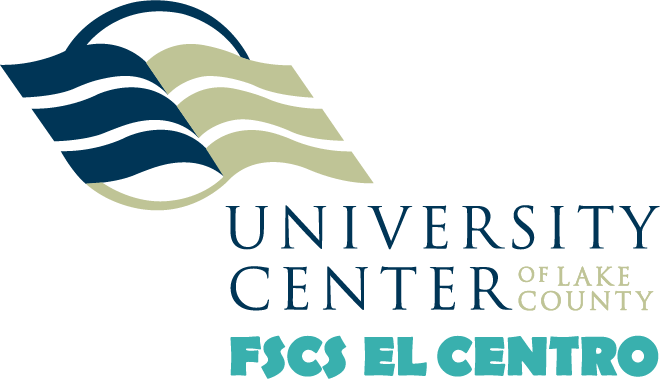 Next Steps
Dr. Mytzy 
Rodriguez-Kufner, Program Director
2025 and Beyond!
[Speaker Notes: As we end this Department of Education fiscal year 2025, we look forward to beginning our next fiscal year strongly. 

We got to think about a shared vision and looked at how to connect community through visuals and the arts. 

We will continue to meet as partners three times a year.  Although, I will be reaching out to you individually or through other events at your organization.  

We will have little mini modules set up on our landing page at the University Center website to help everyone understand Full Service Community Schools.  

The mindset of a community school builds slowly and gets engrained through practice. There is the saying that says: “The greatness of a community is most accurately measured by the compassionate actions of its members.” — Coretta Scott King1
This quote emphasizes the importance of kindness and compassion in creating a strong, supportive community. Does this resonate with what you were looking for?]
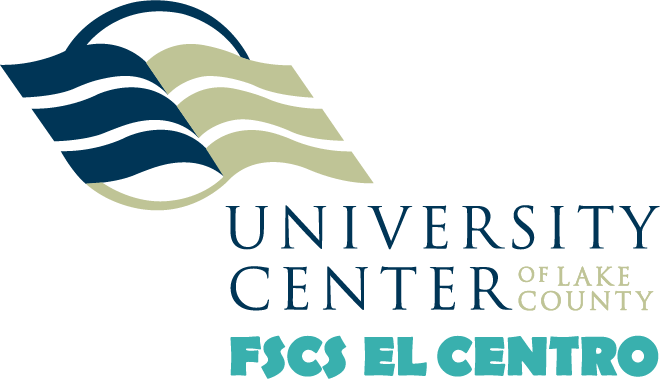 Thank you!
We couldn’t do it without you!
Dr. Mytzy 
Rodriguez-Kufner, Program Director
We’ll be talking and meeting throughout this school year and calendar year 2025
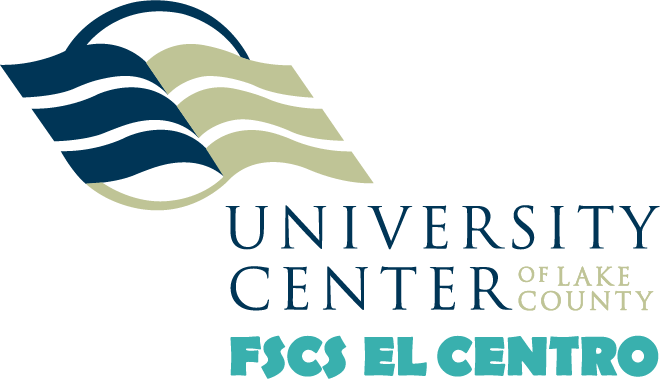 Please fill out our quick EvaluationClick on the QR Code
Evaluation
Our deepest appreciation for coming to our first partners’ event.